Computer Graphics
Tz-Huan HuangNational Taiwan University
OpenGL ES and other topics
OpenGL ES
Shadow
Antialiasing
Text rendering
OpenGL ES and other topics
OpenGL ES
Shadow
Antialiasing
Text rendering
OpenGL ES
OpenGL for Embedded System
OpenGL ES 1.0 vs. OpenGL 1.3
OpenGL ES 1.1 vs. OpenGL 1.5
OpenGL ES 2.0 vs. OpenGL 2.0
1.X: fixed function hardware
2.X: programmable hardware
OpenGL ES 1.1 is fully backward compatible with 1.0, but 2.0 is NOT.
OpenGL ES 1.x
Common vs. Common-Lite profiles
Common: 
single-precision floating point type
Common-lite
fixed point type
Khronos OpenGL ES API Registry
Difference specification
Difference specification
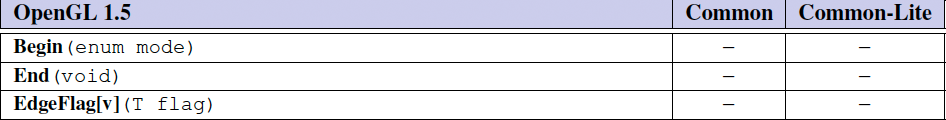 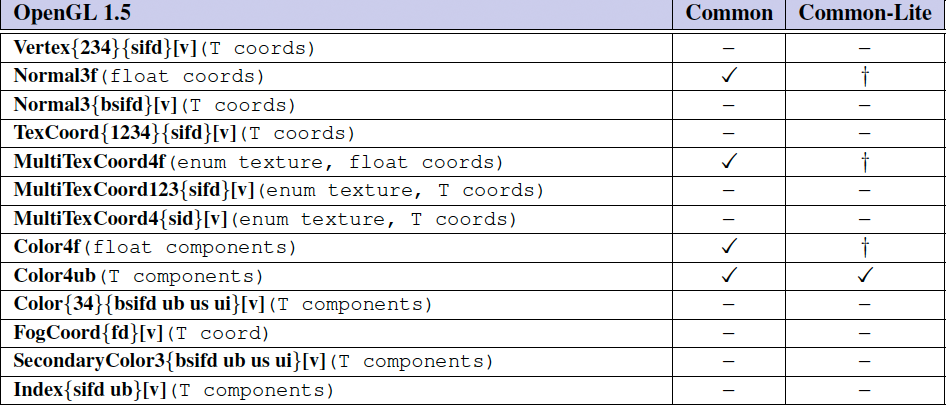 OpenGL operations (1/2)
In:
Vertex array related functions
VertexPointer, DrawArray, etc
Vertex buffer object realted functions
BindBuffer, GenBuffer, etc
ViewPort, Frustum, Ortho
Matrix stack related functions
Out:
Begin/End paradigm and related functions
OpenGL operations (2/2)
In:
ClipPlane
Coloring and lighting related functions
Out:
TexGen
RasterPos, WindowPos
Rasterization (1/2)
In:
antialiasing: MULTISAMPING, POINT_SMOOTH, LINE_SMOOTH
CullFace, PolygonOffset
PixelStorei
Out:
2D rasterization related functions
Image processing related functions
Rasterization (2/2)
In:
2D texture
Fog
Out:
1D/3D texture
Per-Fragment operations and the framebuffer
In:
Scissor/stencil/depth/alpha test
Blending, dither, logic operation
ReadPixels
Out:
Query
DrawBuffer/ReadBuffer/CopyPixels
Accumulation buffer
Special functions
In:
Flush/Finish
Hints
Out:
Evaluators
Selection
Feedback
Display Lists
State and state requests
Only states related to supported features and types can be queried
In:
GetIntegerv
GetFloatv
Out:
GetDoublev
GetMap
OpenGL ES 2.X
Only Common profile
single-precision floating point type
Khronos OpenGL ES API Registry
Difference specification
OpenGL operations (1/2)
In:
VertexAttrib/VertexAttribPointer
DrawArray/DrawElements
Vertex buffer object
Out:
Begin/End paradigm
VertexPointer, NormalPointer, … etc
OpenGL operations (2/2)
In:
Viewport
Vertex shader
Out:
Transform related function
matrix stack, frustrum, ortho, etc
ClipPlane
Lighting realted functions
RasterPos, WindowPos
Rasterization (1/2)
In:
antialiasing: MULTISAMPING, POINT_SMOOTH
CullFace, PolygonOffset
PixelStorei
Out:
2D rasterization related functions
Image processing related functions
Rasterization (2/2)
In:
2D texture
Mipmap generation
Fragment shader
Out:
1D/3D texture
Fog
Per-Fragment operations and the framebuffer
In:
Scissor/stencil/depth test
Blending, dither, logic operation
ReadPixels
Frame buffer object
Out:
alpha test/query
DrawBuffer/ReadBuffer/CopyPixels
Accumulation buffer
Special functions
In:
Flush/Finish
Hints: only GENERATE_MIPMAP_HINT
Out:
Evaluators
Selection
Feedback
Display Lists
State and state requests
Only states related to supported features and types can be queried
In:
GetIntegerv
GetFloatv
Out:
GetDoublev
GetMap
OpenGL ES and other topics
OpenGL ES
Shadow
Antialiasing
Text rendering
Review of OpenGL buffers
Color buffer
Depth buffer
Stencil buffer
Accumulation buffer
Color buffer
glClear
glBegin, glEnd, glVertex
glDraw*
Depth buffer
glEnable(GL_DEPTH_TEST)
glClear
glDepthFunc(func)
func: GL_NEVER, GL_LESS, GL_EQUAL, GL_LEQUAL, GL_GREATER, GL_NOTEQUAL, GL_GEQUAL, GL_ALWAYS
Stencil buffer
glStencilFunc(func, ref, mask)
func: 
GL_NEVER: always fail
GL_LESS: pass if (ref&mask)<(stencil&mask)
GL_LEQUAL, GL_GREATER, GL_GEQUAL, GL_EQUAL, GL_NOTEQUAL, GL_ALWAYS
glStencilOp(sfail, dpfail, dppass)
Actions: GL_KEEP, GL_ZERO, GL_REPLACE, GL_INCR, GL_INCR_WRAP, GL_DECR, GL_DECR_WRAP
Accumulation buffer
glAccum(op, value)
op: 
GL_ACCUM: accum += color*value
GL_LOAD: accum = color
GL_ADD: accum += value
GL_MULT: accum *= value
GL_RETURN: color = accum
OpenGL ES and other topics
OpenGL ES
Shadow
Antialiasing
Text rendering
Shadow
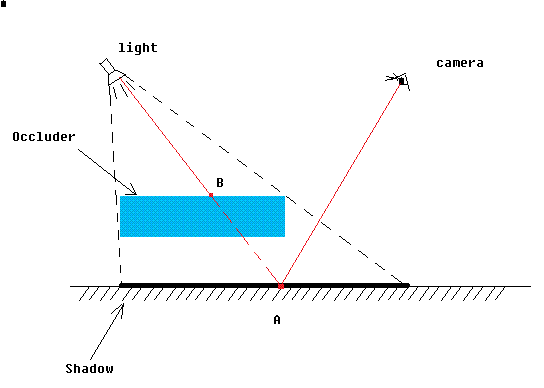 OpenGL vs. ray tracing
OpenGL:
local shading
Ambient+Diffuse+specular

Ray tracing:
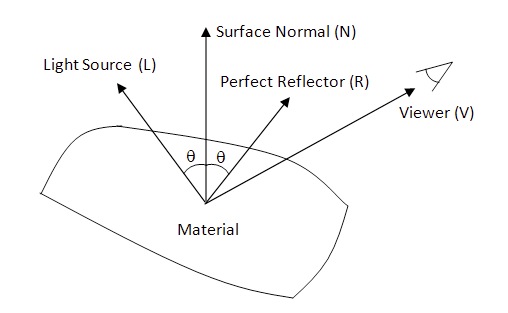 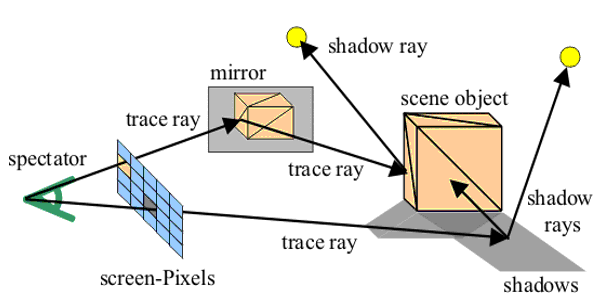 Simple case
Squish objects into plane
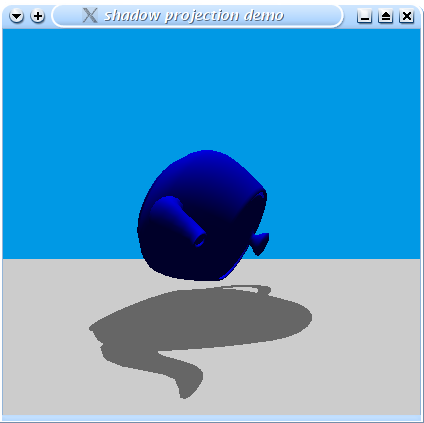 Shadow projection
L: location of light
n: normal vector of plane
P: vertex location
P’: location of the vertex shadow
Plane equation:
ax+by+cz+d=0
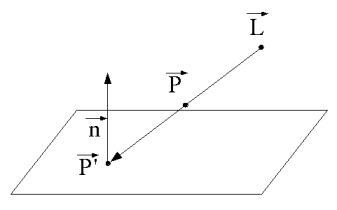 Shadow map
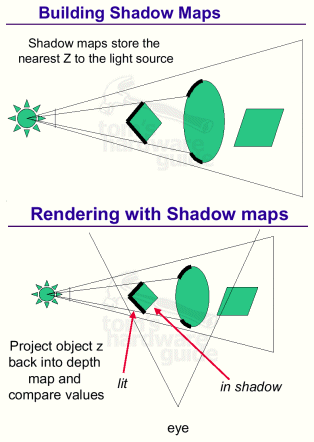 Idea:
render a depth map from light position
For every vertex, test if the z value is less then value from depth map
Shadow volume
Idea:
render a “volume” in the scene
test if object is in the volume or not and update the stencil buffer


render scene based on stencil buffer
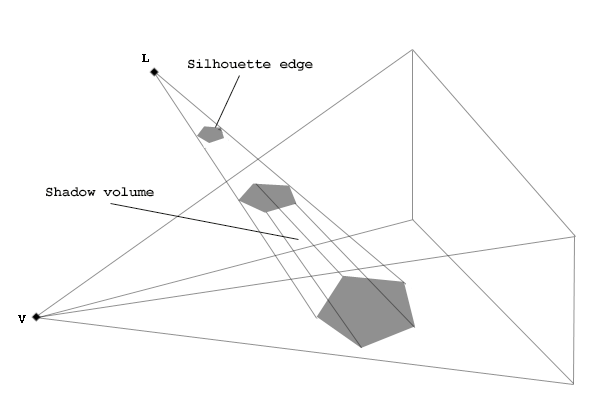 OpenGL ES and other topics
OpenGL ES
Shadow
Antialiasing
Text rendering
Antialiasing
OpenGL specific
Vendor extension
Software-based antialiasing
OpenGL specific antialiasing
Point, line, polygon antialiasing
glHint(): 
GL_POINT_SMOOTH_HINT
GL_LINE_SMOOTH_HINT
GL_POLYGON_SMOOTH_HINT
Fullscreen antialiasing
glEnable(GL_MULTISAMPLE)
Vendor extensions
NVIDIA: __GL_FSAA_MODE
0: FSAA disabled
1: 2x Bilinear Multisampling
4: 4x Bilinear Multisampling
7: 4x Bilinear Multisampling by 4x Supersampling
9: 8x Bilinear Multisampling
13: 8x Bilinear Multisampling by 4x Supersampling
Software-based antialiasing
Blending
Accumulation buffer
Blending in OpenGL
glEnable(GL_BLEND)
glBlendFunc(sfactor, dfactor)
GL_ZERO
GL_ONE
	GL_SRC_ALPHA
…
Blending example
glEnable(GL_BLEND);
glBlendFunc(GL_SRC_ALPHA, GL_ONE_MINUS_SRC_ALPHA);
// draw scene1
// draw scene2
…

Color = 
SRC_ALPHA*SRC_COLOR +
(1-SRC_ALPHA)*NEW_COLOR
Accumulation buffer
Range = right – left
glTranslate(-0.2*range/width, -0.2*range/height, 0.0);
// draw scene
glAccum(GL_LOAD, 0.25);
glTranslate(-0.2*range/width, 0.2*range/height, 0.0);
// draw scene
glAccum(GL_ACCUM, 0.25);
glTranslate(0.2*range/width, -0.2*range/height, 0.0);
// draw scene
glAccum(GL_ACCUM, 0.25);
glTranslate(0.2*range/width, 0.2*range/height, 0.0);
// draw scene
glAccum(GL_ACCUM, 0.25);
OpenGL ES and other topics
OpenGL ES
Shadow
Antialiasing
Text rendering
Text rendering
Text rendering is important for presentation of textual information
However, there is no native font support in OpenGL.
The Reasons:
Font format: type1, type3, truetype, opentype, etc.
Font rendering: related to window system
Text rendering in OpenGL
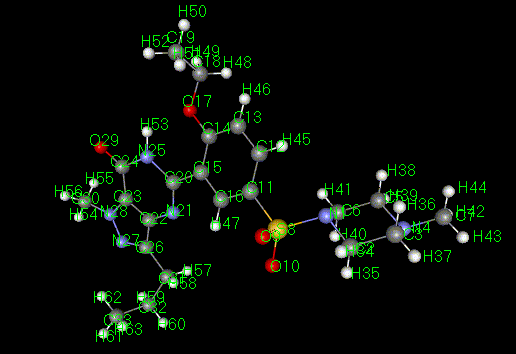 Bitmap font




Outline font

Texture mapped font
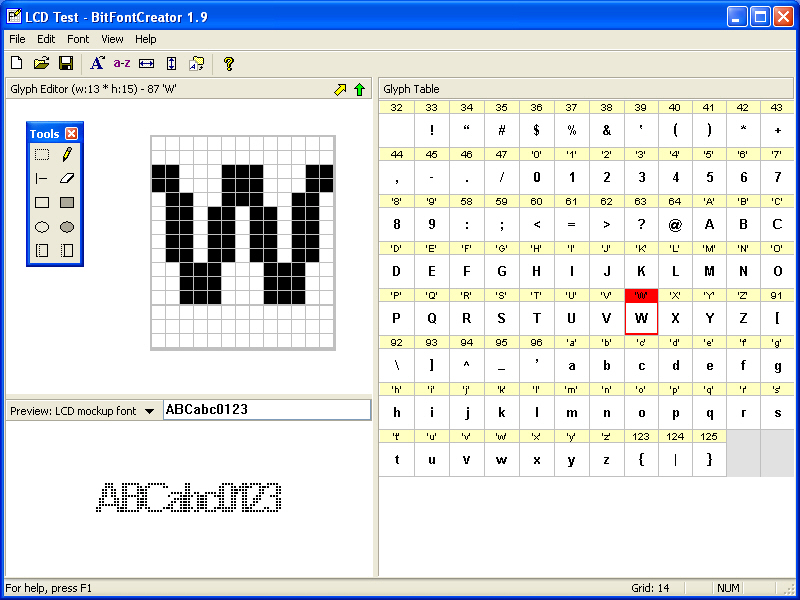 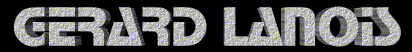 Bitmap font
Pros:
Very fast
Cons:
Doesn’t support scaling, rotation, etc
Quality
2D only
Requirements
glBitmap()
glRasterPos()
Outline font
Pros
Supports rotation, scaling, coloring, material, lighting, antialiasing, texture mapping, etc
Cons
Might be very slow
Requirements
Font format parsing/conversion
Texture mapped text
Pros
High quality text rendering results
Cons
Might be difficult to integrated into OpenGL scene
Requirements
Offline text rendering
3rd party libraries
GLX
WGL
GLUT
Queso GLC http://quesoglc.sourceforge.net
GLTT http://gltt.sourceforge.net
FTGL http://ftgl.wiki.sourceforge.net
GLX
X-window system only
Can use any X font in the system
Supports only bitmap font
Usage
XLoadQueryFont()
glXUseXFont()
WGL
Microsoft Windows only
Can use any windows font
Supports bitmap and outline font
Usage:
wglUseFontBitmaps()
wglUseFontOutlines()
Win32 api to load bitmap/truetype fonts
GLUT
Easy to use
Supports bitmap and outlines
Limited in choice of fonts
Usage:
glutBitmapCharacter()
glutStrokeCharacter()
Queso GLC
Free implementation of SGI IRIS GLC
Based on freetype2 and fontcnofig
Supports bitmap and outline font
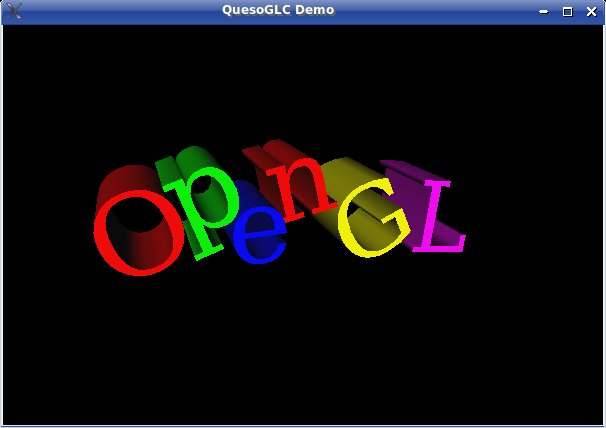 GLTT and FTGL
GLTT uses freetype1, while FTGL uses freetype2
Supports bitmap and outline fonts
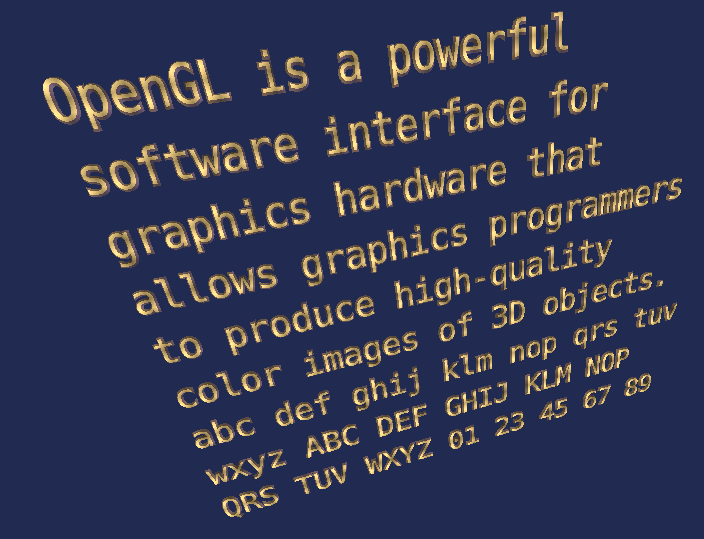 Thank you very much